Utilization of a Portable Ground Station to
Conduct Site Surveys in the S-Band
Frequency for CubeSat at MSU’s Mission
Madelyn Sloan Berry, Daniel Hurley, Elijah Frazure, & Mims Hillis
Mississippi State University 
AIAA Region II Student Conference, April 2nd-5th 2025


Copyright © by Madelyn Sloan Berry, Daniel Hurley, Elijah Frazure, Mims HillisPublished by the American Institute of Aeronautics and Astronautics, Inc., with permission.
Mission and Purpose for Conducting Site Surveys
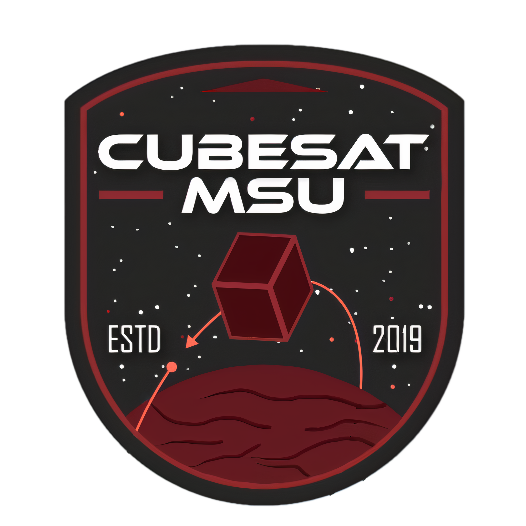 CubeSat at MSU
Undergraduate team working to design, launch, and operate Mississippi’s first satellite: 1-Mississippi 
Hyperspectral Imaging Payload 
S-Band Frequency (2.4 GHz)
Ground Station Communication System Development
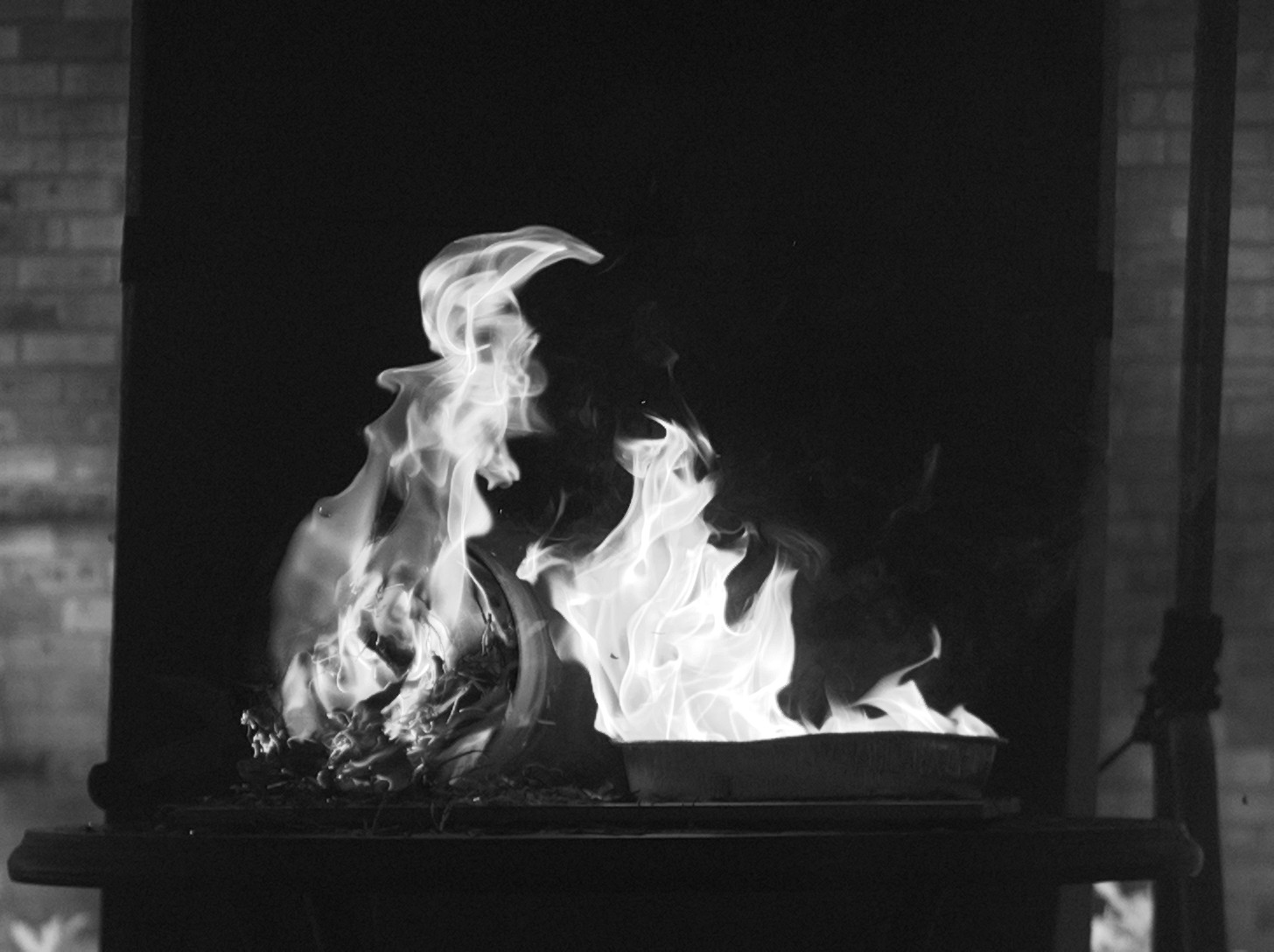 2
Experiment and Project Outline
Where are we going to put our ground station?
Conducting Site Surveys with a portable test ground station
Test Ground Station Development
Conducting Site Surveys
Results
Analysis and Conclusion
3
Establishing Driving Engineering Factors
System Requirements
Design Constraints
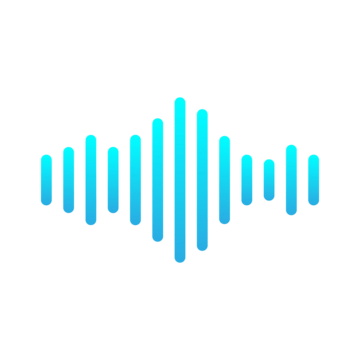 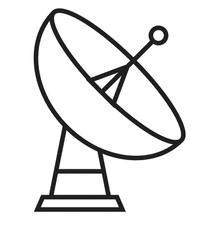 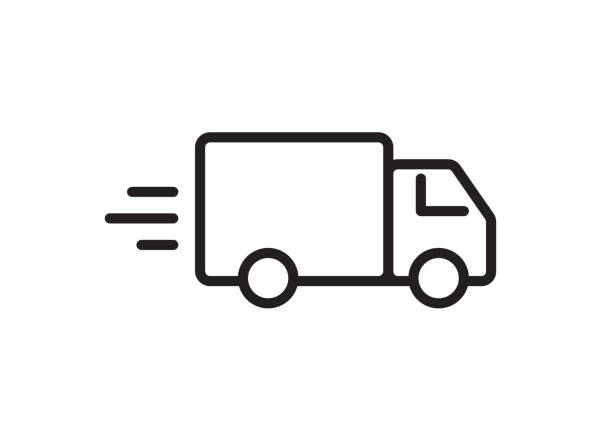 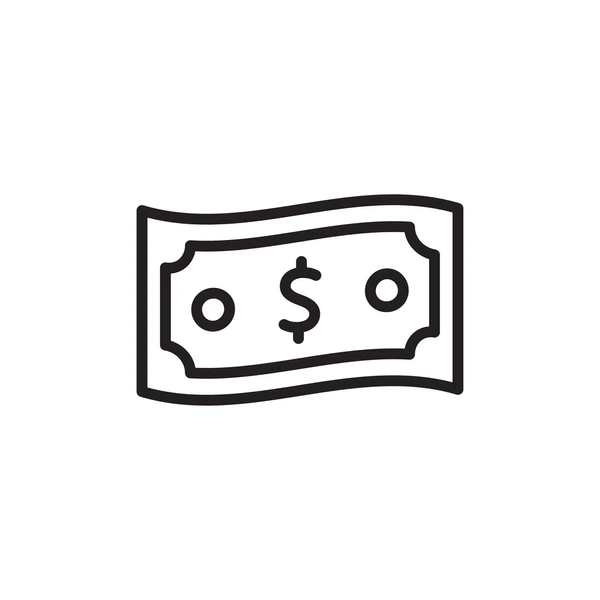 Azimuth & Elevation Control
Radio Frequency Capabilities
Portable
Low Cost
4
Overview of Portable Ground Station Design
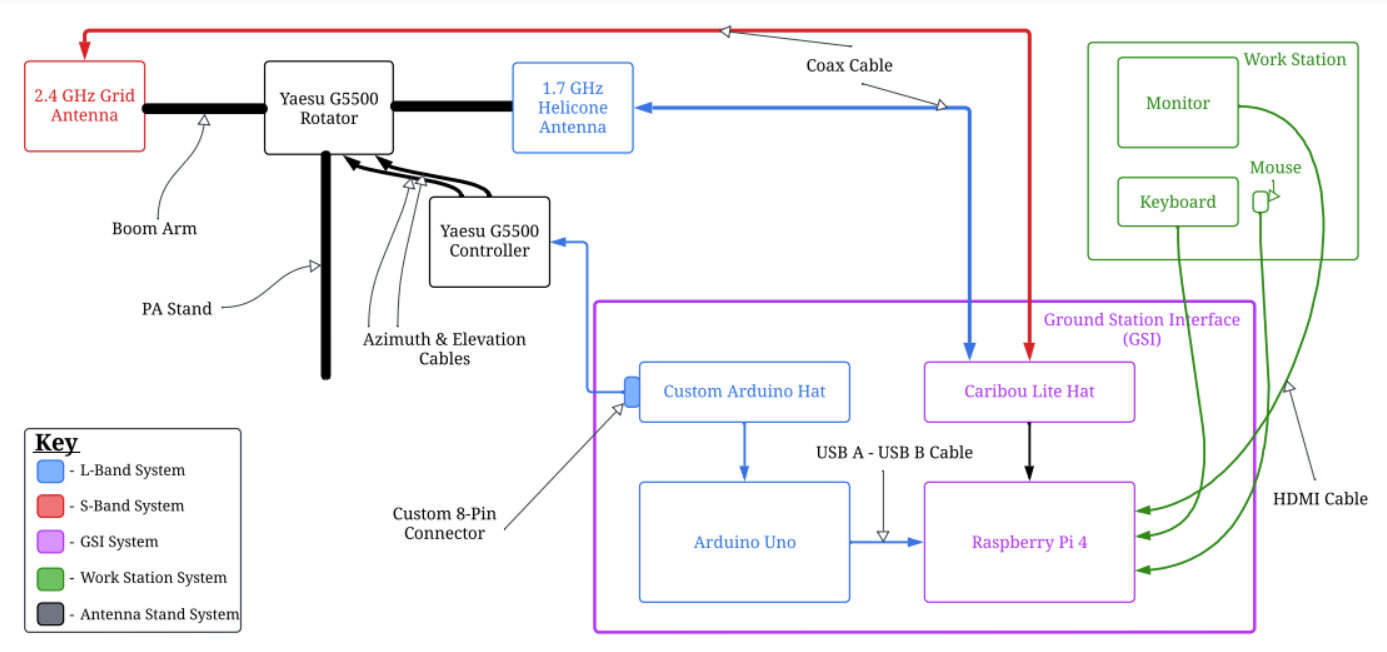 5
User Interface Workstation System Components
Monitor
(SDR++)
Mouse
Keyboard
6
Ground Station Interface (GSI) Components
Arduino Uno
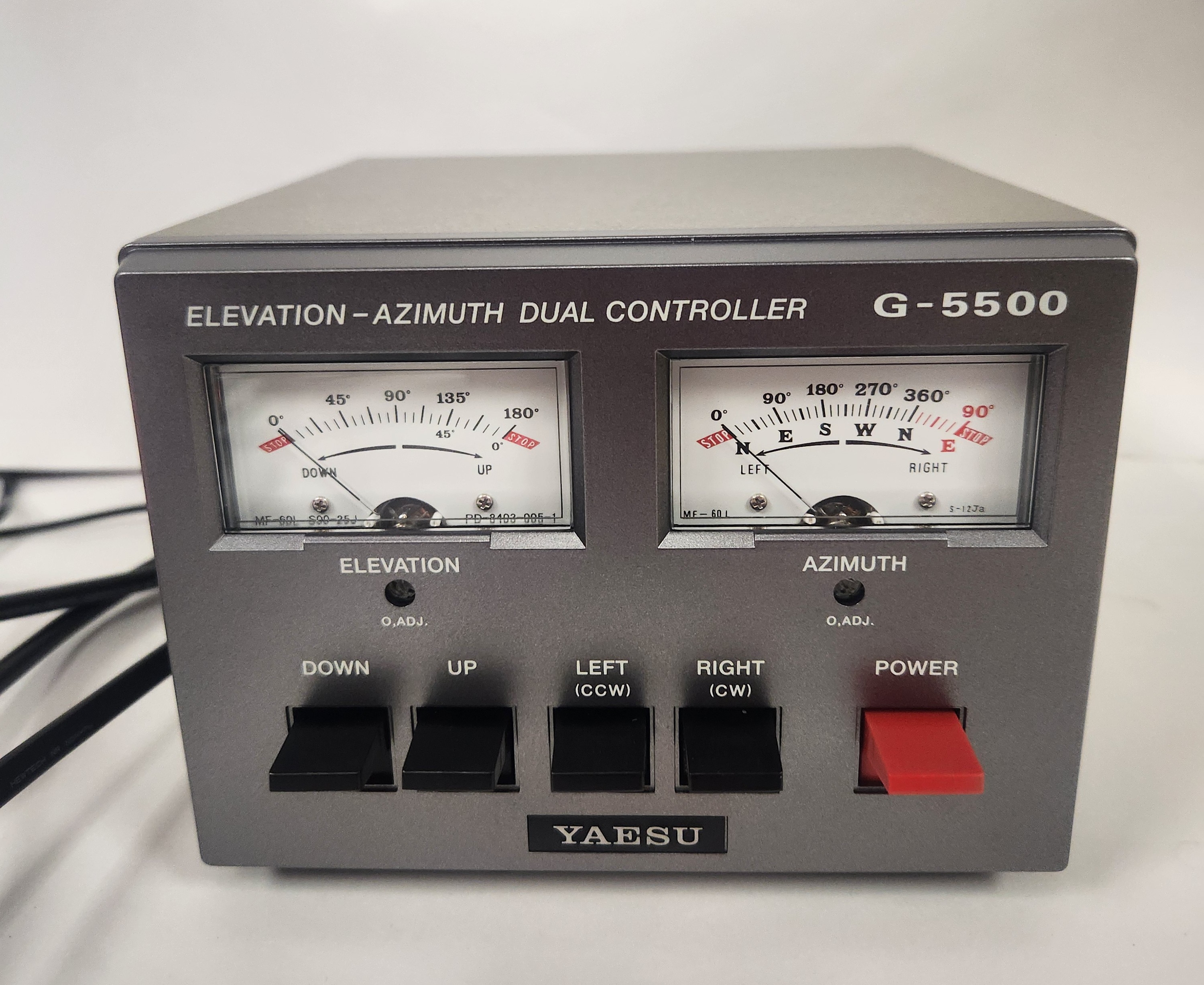 Custom 8 Pin Connector
Raspberry Pi 4
Yaesu G-5500 Controller
Caribou Lite
7
Antenna Stand System Components
S-Band Antenna
Counter Weights
L-Band Antenna
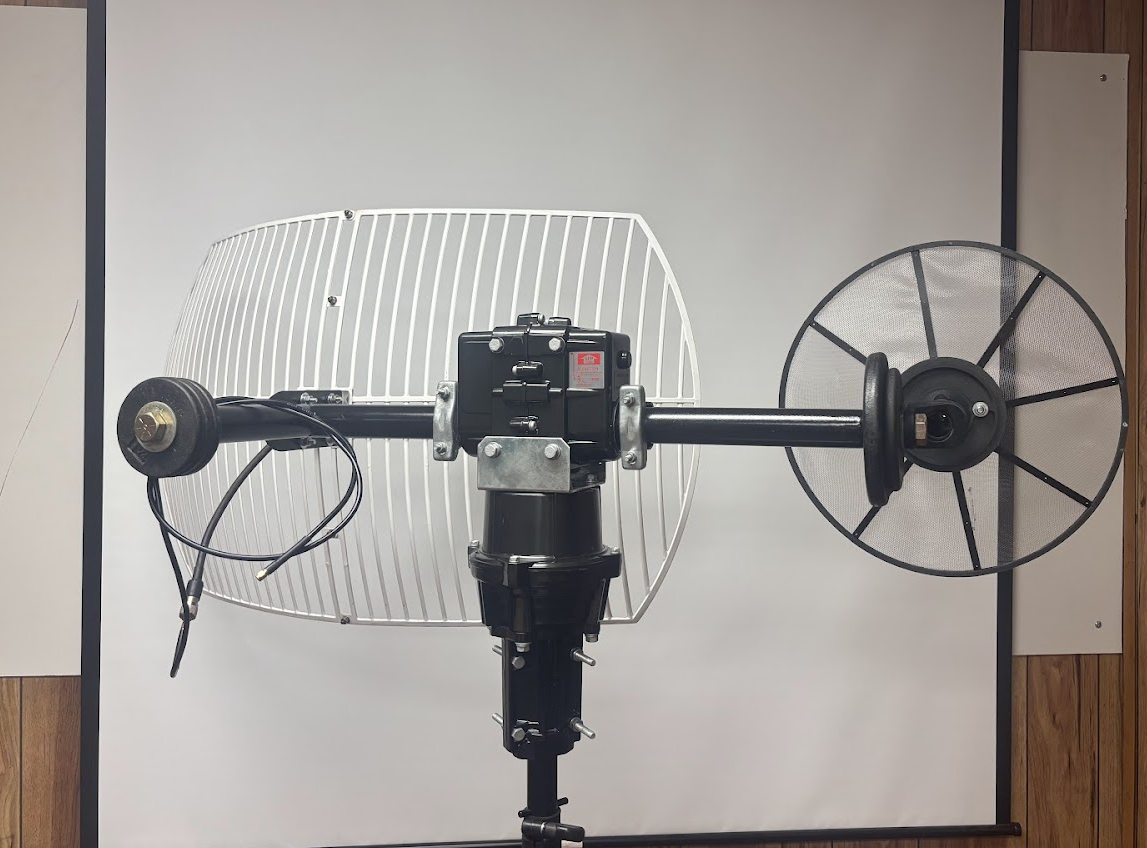 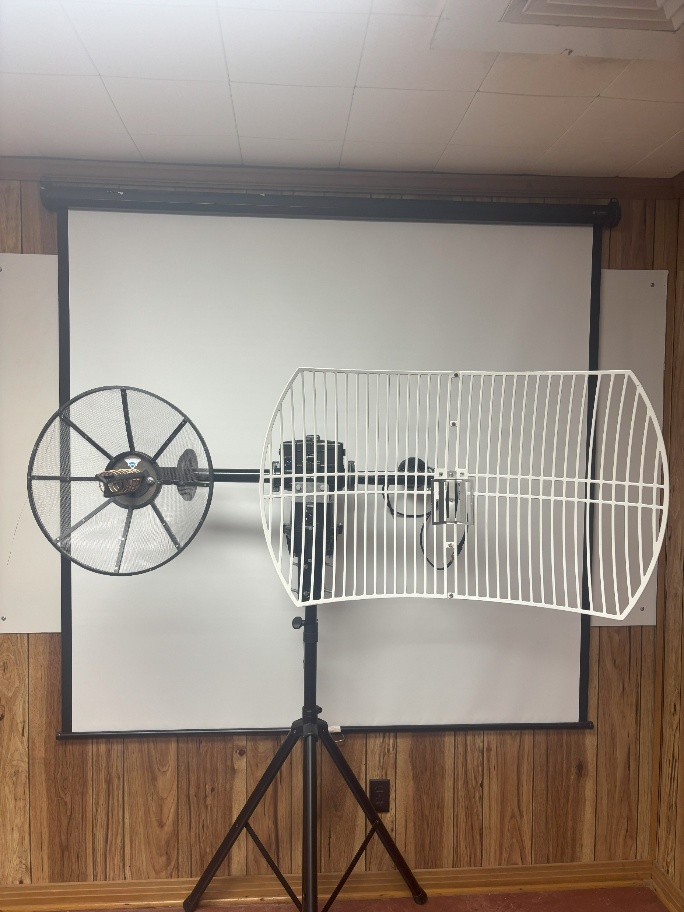 Boom Arm
PA Stand
Rotator
8
Determined Locations to Conduct Site Surveys
South Farm
Pump House
Location criteria
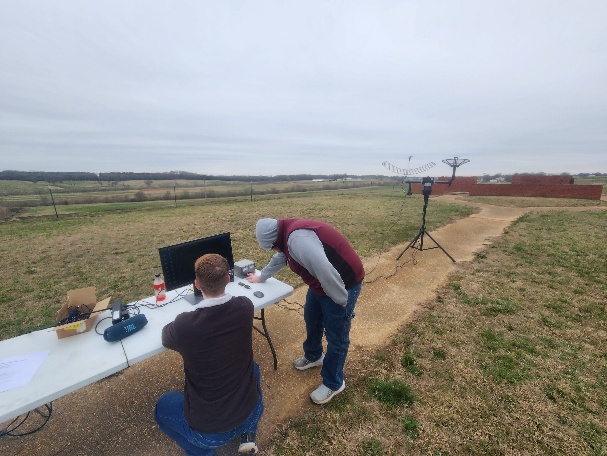 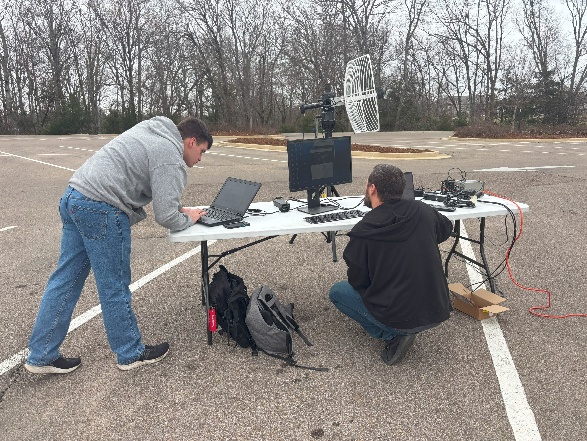 Accessibility 
Infrastructure  
Regulations
Safety 
Space
Walker Roof
North Farm
Patterson Lawn
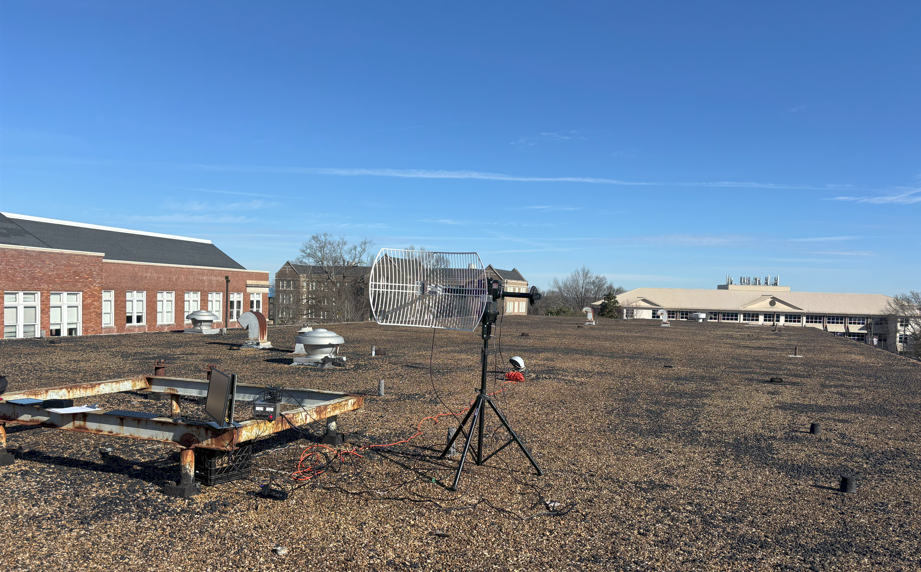 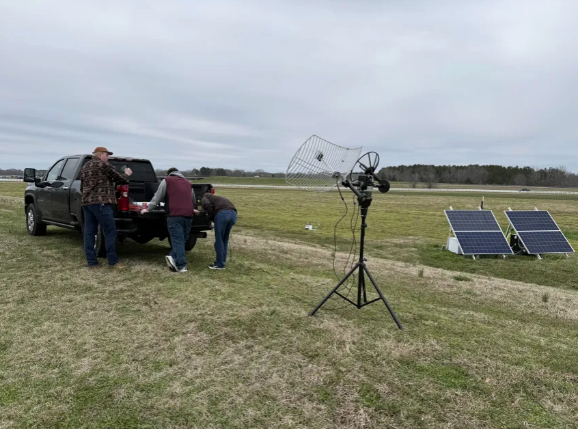 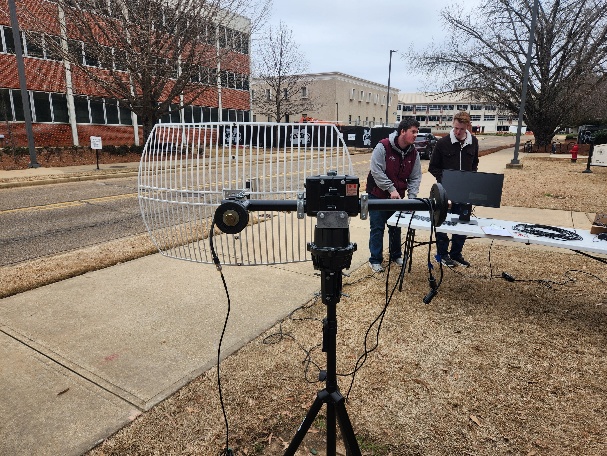 9
Establishing Testing Criteria and Scope
Qualitative Data
Line of Sight (LOS)
Terrain Description 
Power/Internet Accessibility  
Quantitative Data
Elevation 
Radio Frequency (RF) Analysis 
Noise Level measurements
10
Radio Frequency Testing Procedure and Sample Results
Frequency Level
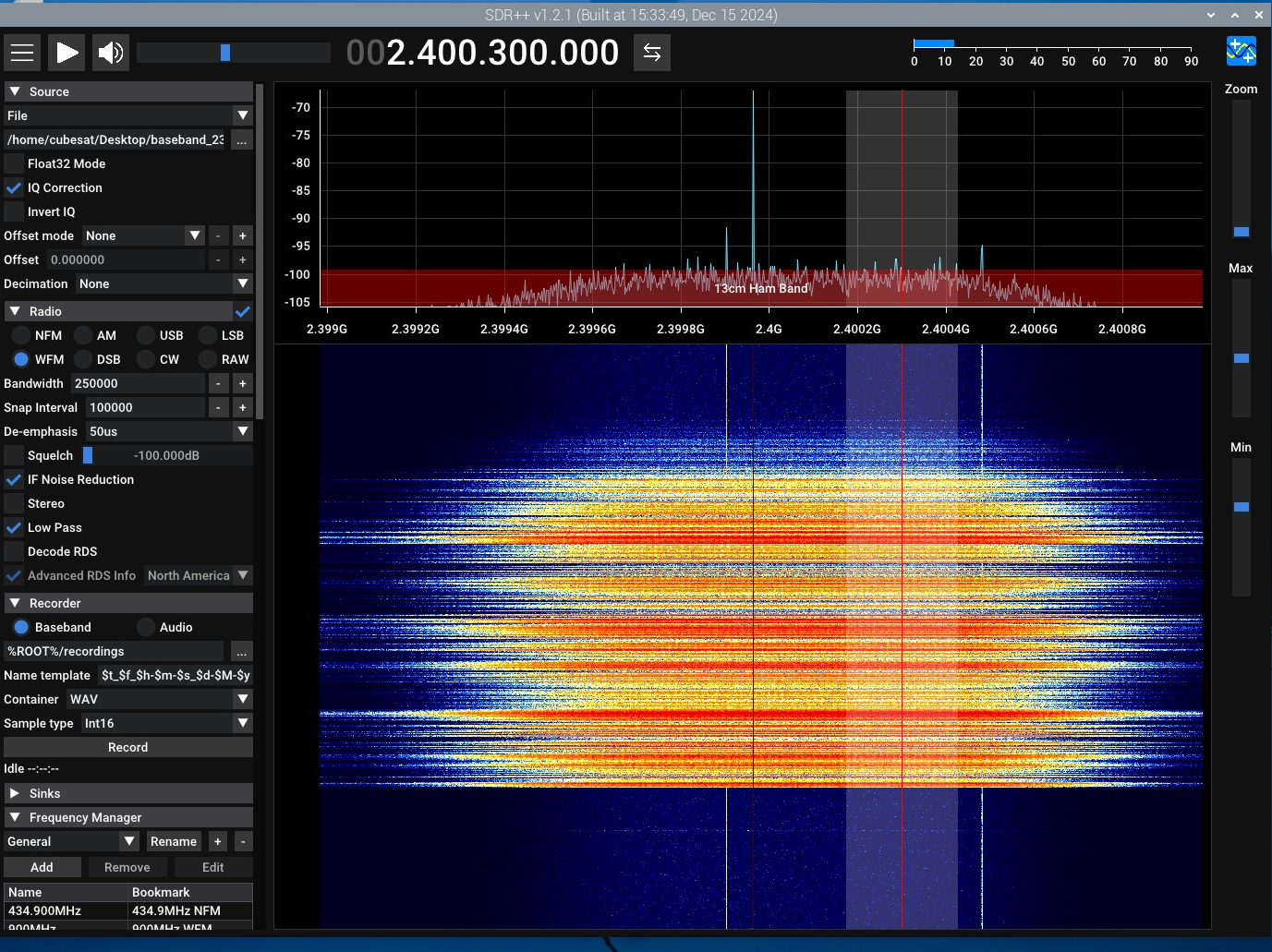 Measured 
Noise Level
Noise/Background Signals
11
Observations From Walker Roof Testing
Walker Roof
Hilbun Hall
Excellent Infrastructure
Aerospace Building
Power and Internet
Indoor Storage

RF Environment (Hilbun Hall)
Noise Floor Increase 
Negligible Impact
10 degrees Elevation
5 degrees Azimuth
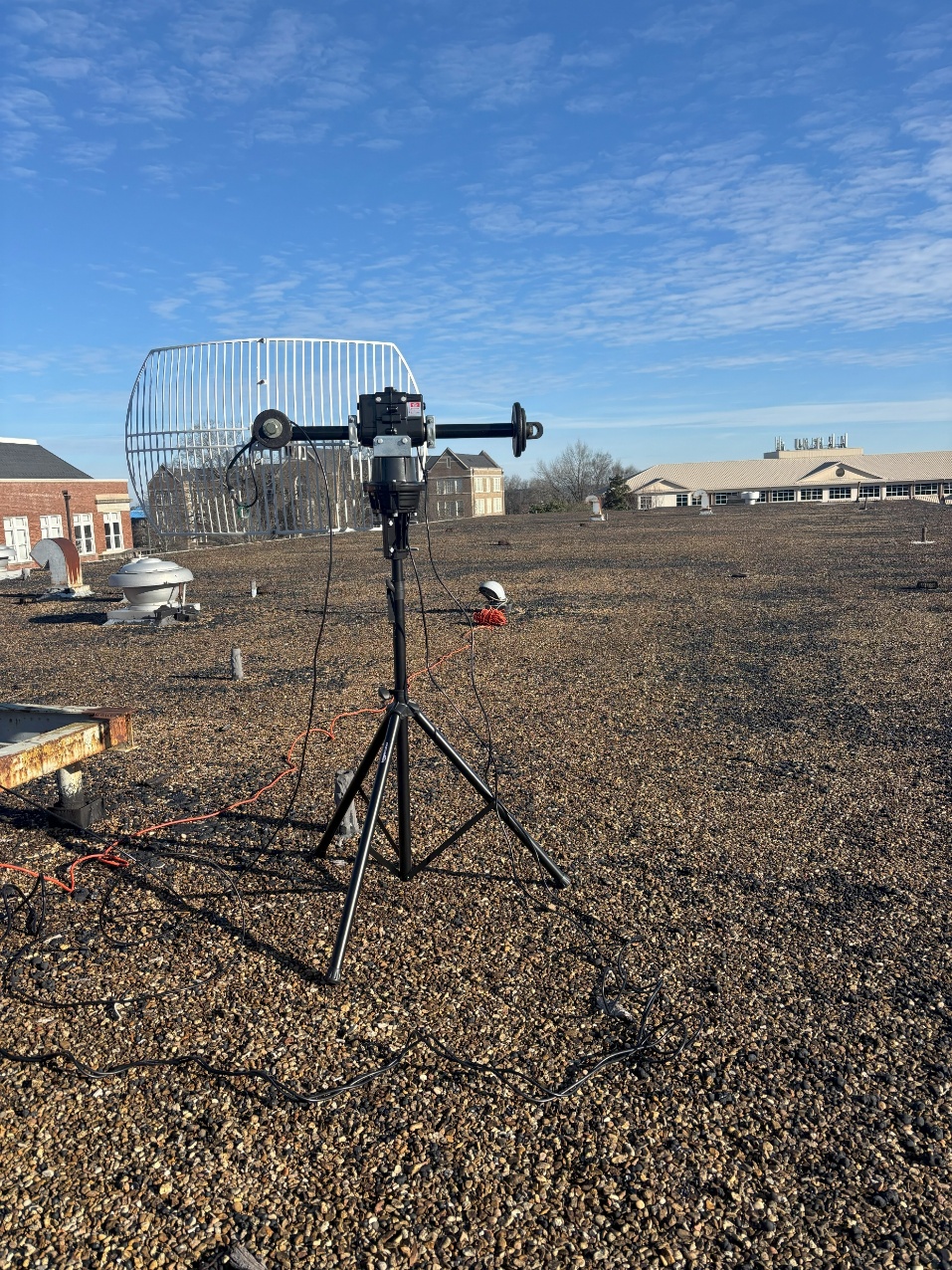 12
Observations From South Farm Testing
South Farm
Observatory
Limited Infrastructure
Limited Gate Access
Available Power
No Indoor Storage

RF Environment
Expected to be quiet
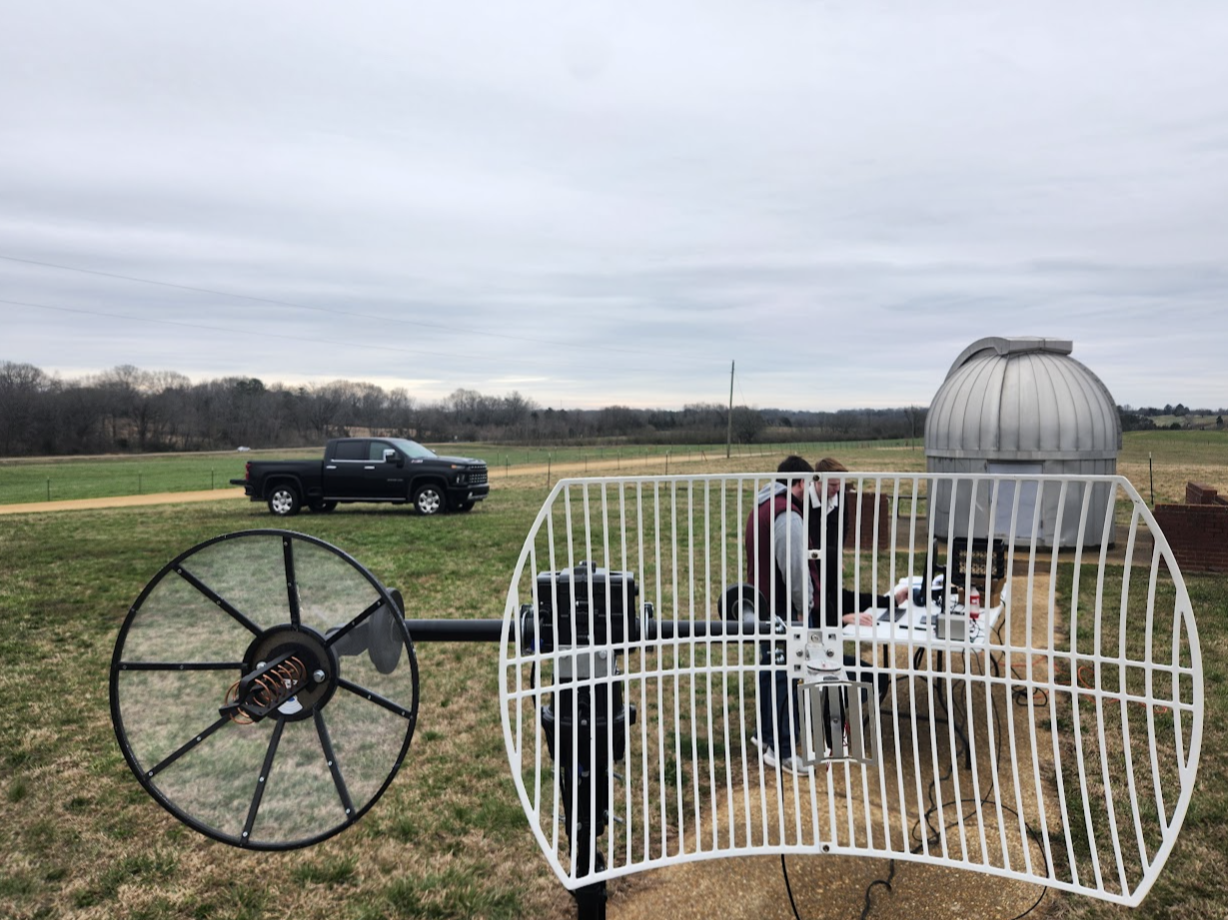 13
Observations From North Farm Testing
North Farm
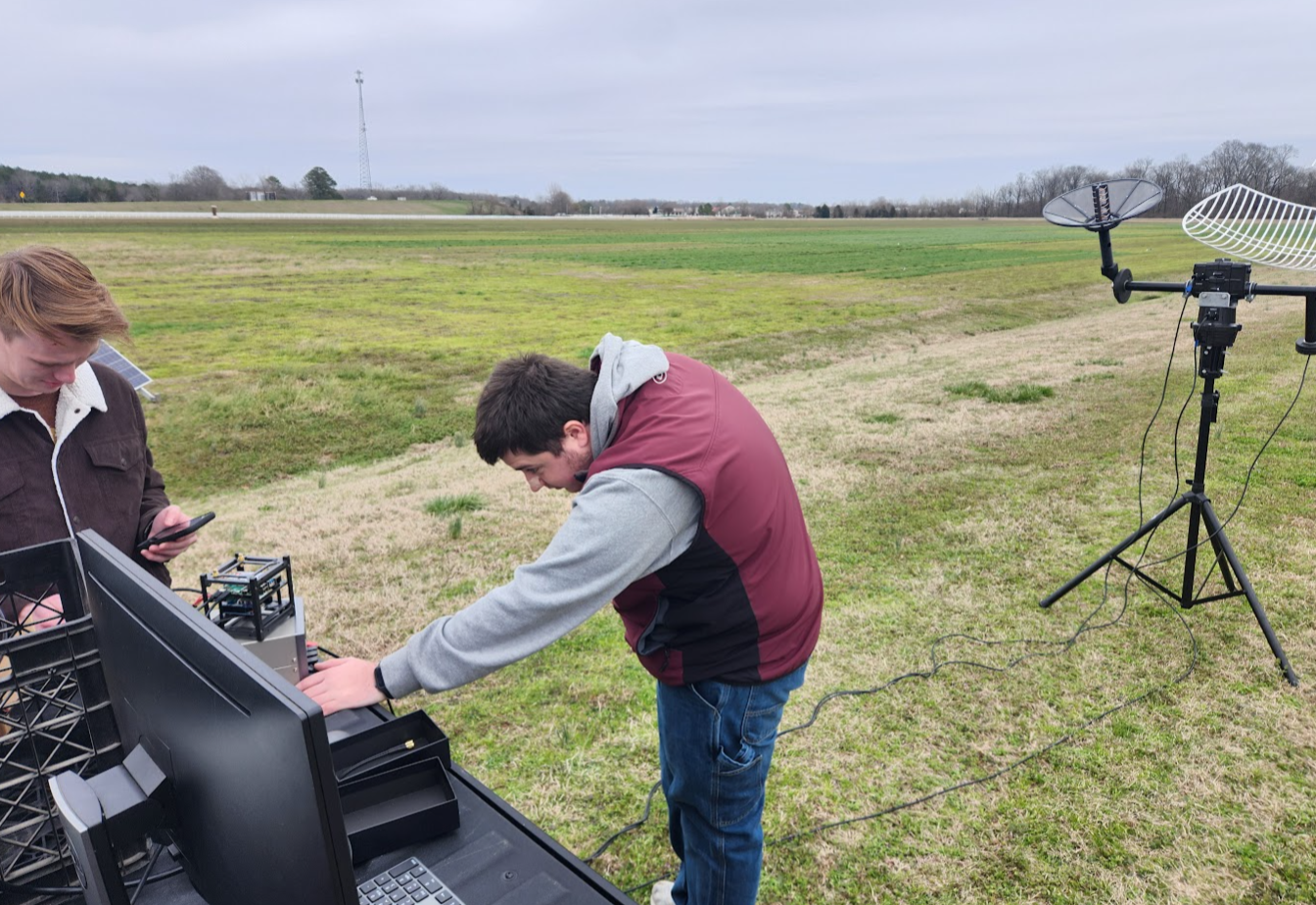 No Infrastructure
Limited Gate Access
No available power 
No Indoor Storage

RF Environment
Expected to be quiet
14
Observations From Patterson Lab Testing
Patterson Lab
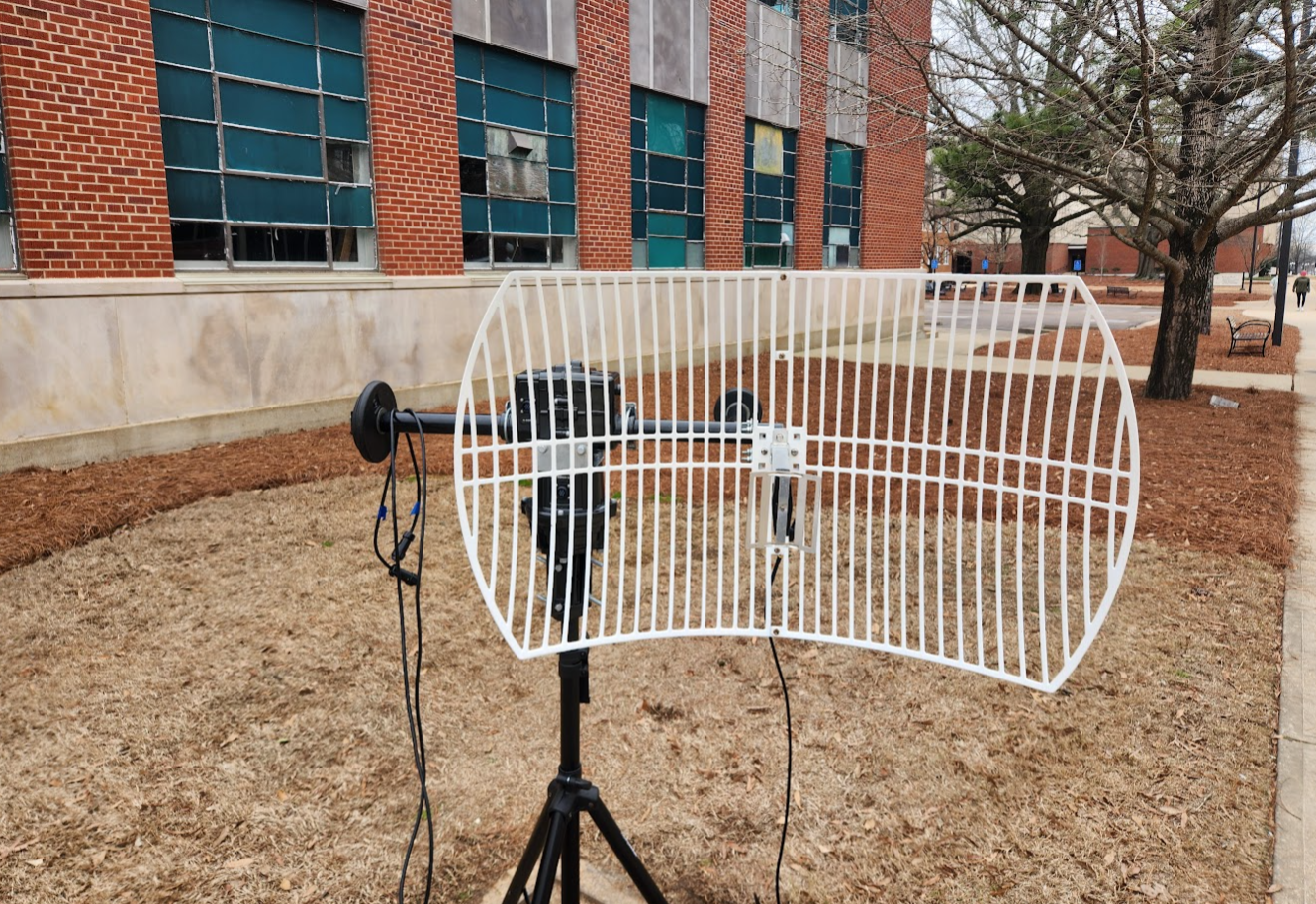 Limited Infrastructure
Tall Buildings
Available Power and Storage
Limited Space

RF Environment
Hilbun Interference
Passing Cars
15
Observations From Pump House Testing
Pump House
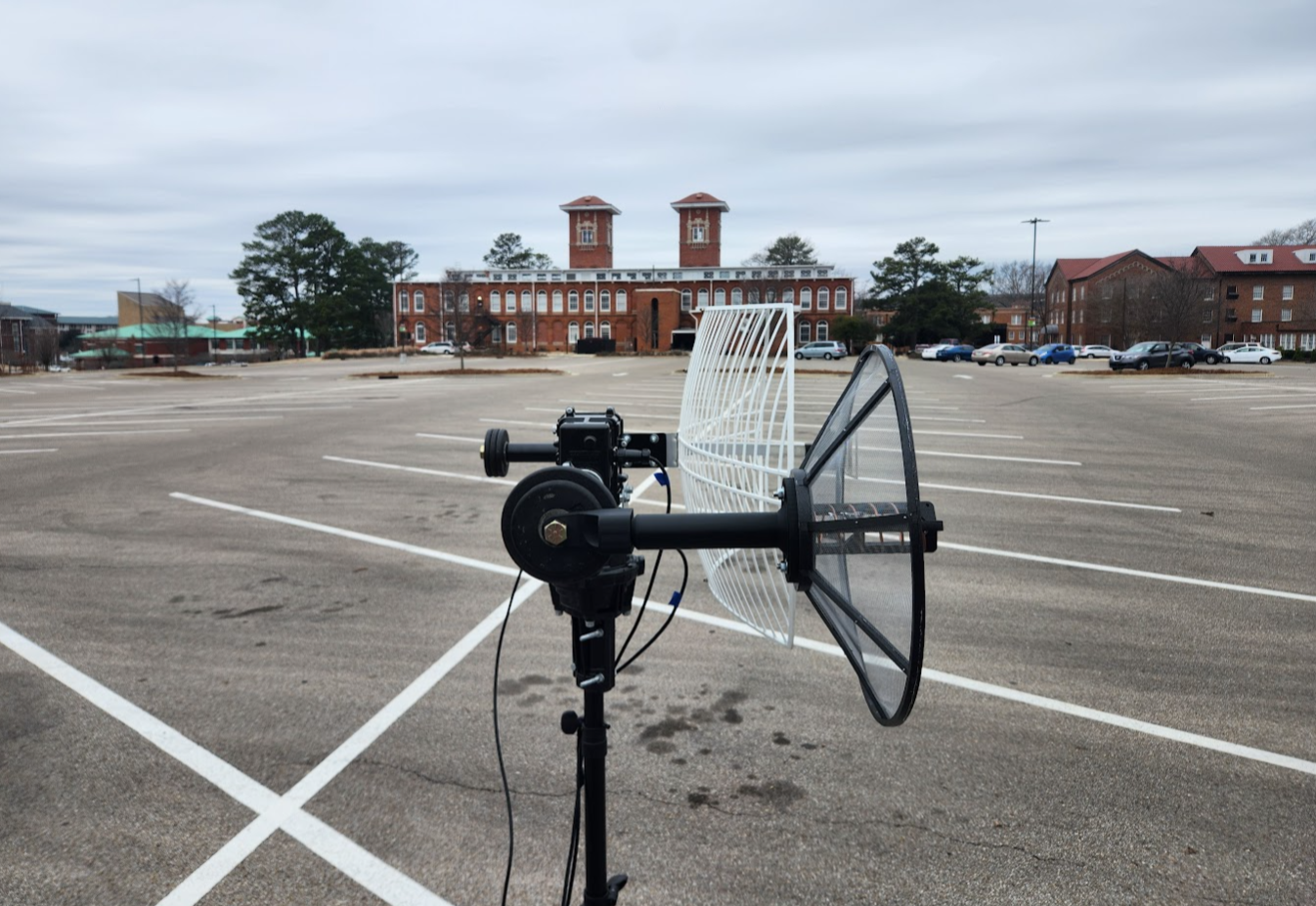 Limited Infrastructure
Limited Space
Available power 
No Indoor Storage

RF Environment
Passing Cars
16
Plotting of Collected Noise Data Points
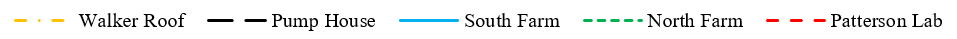 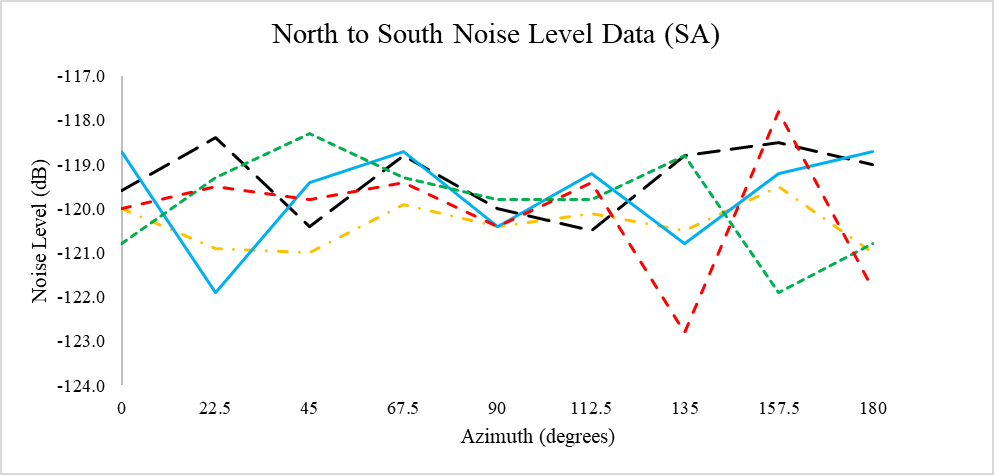 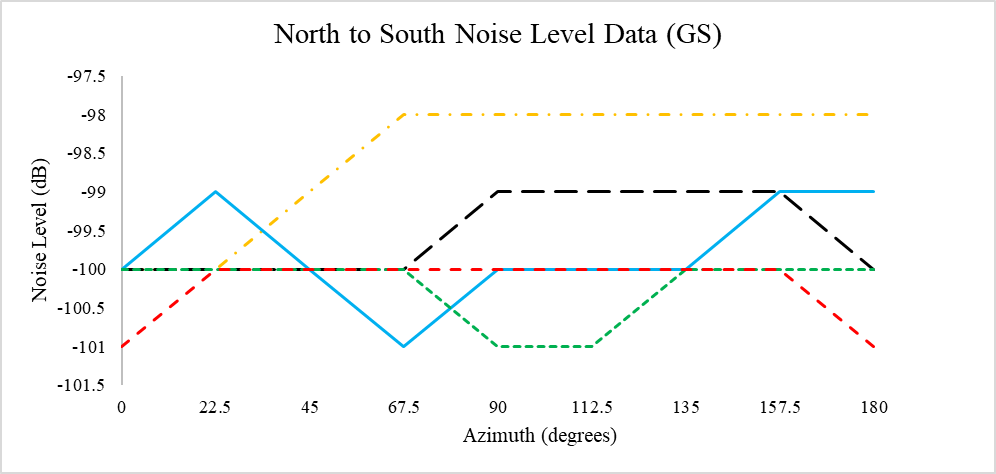 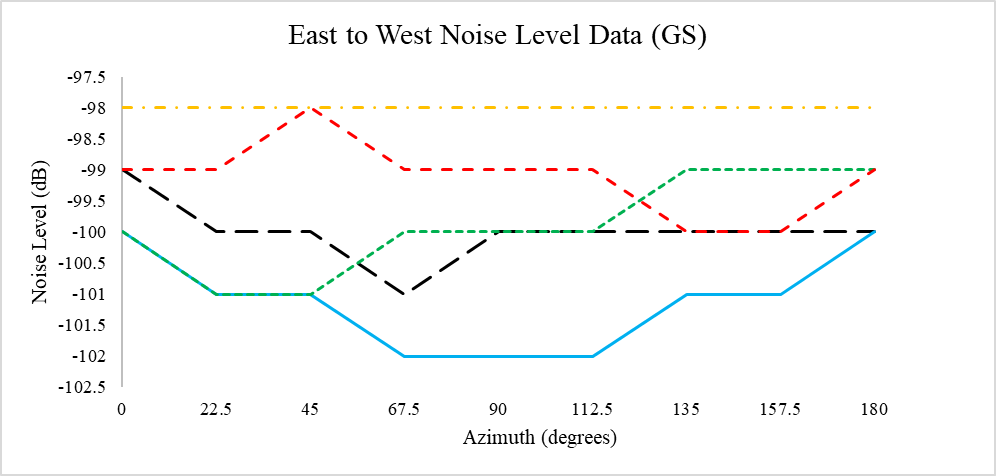 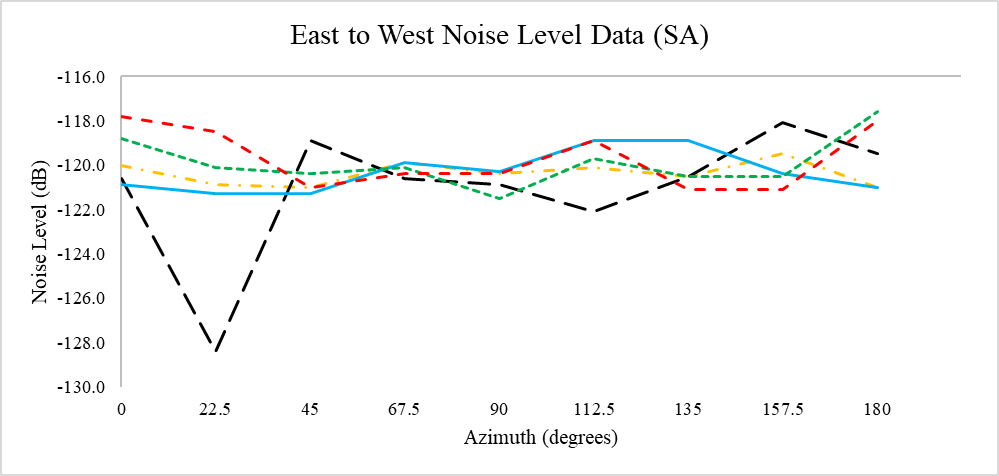 17
Comparing Maximum and Minimum Average Noise
Ground Station Range: 2.17 dB
TinySA Range: 0.48 dB
18
Predicted Results vs Experimental Results
Predicted Results
South Farm & North Farm would be significantly quieter than Walker Roof
Experimental Results
The difference between South Farm and Walker Roof is negligible.
Explanation
Buildings block a large portion of anticipated RF interference
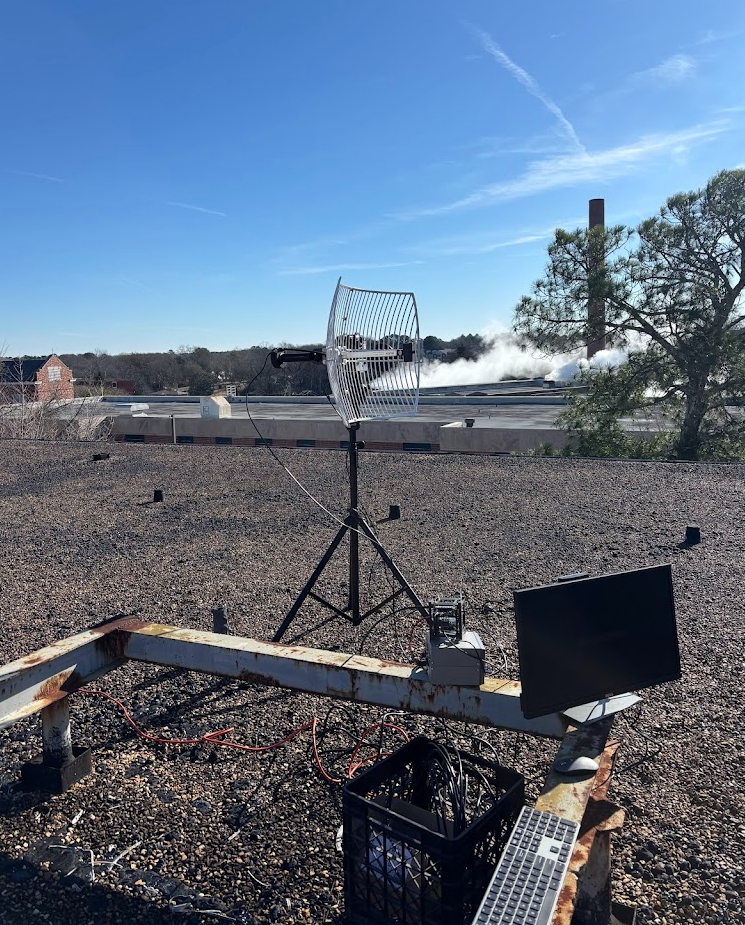 19
Comparing and Ranking Test Sites
20
Conclusions and Next Steps
Permanent Ground Station on Walker Rooftop 
South Farm back-up location 
Present findings to Mississippi State University and the MSU Aerospace Department 
Repeatable Experiment Procedure 
University Student Groups
Radio Enthusiasts
21
Acknowledgements
CubeSat at MSU Student Team 
Faculty Advisor, Mr. Wolz 
MSU Aerospace Engineering Department 
Bagley College of Engineering 
American Institute of Aeronautics and Astronautics
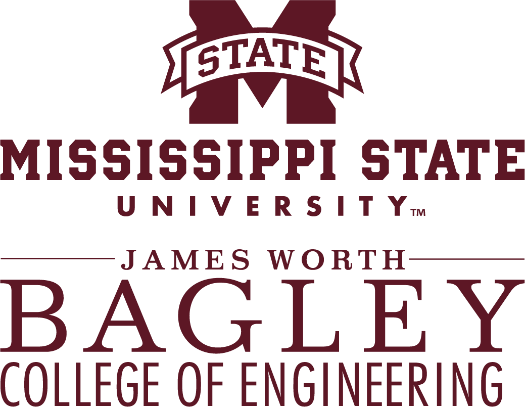 22
Questions?